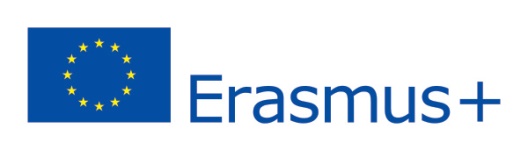 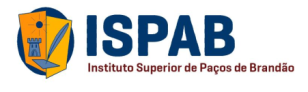 Vocational trainning center for undergraduate university students and teacher in Jordan (VTC)
Partner Presentation, Kick-off Meeting
Dead Sea, Jordan
24/02/2015
Pedro Valente
pedro.valente@ispab.pt
Avenida Escolar, Apartado 99 - 4536-906 Paços de Brandão
Telefones: (+351) 227 449 277 / 227 451 005
Telemóvel: (+351) 919646990 - Fax: (+351) 227 451 009
geral@ispab.pt – www.ispab.pt
Who/Where We Are
2
Looking arround…
3
Contextualization
4
Connection with the Industry
5
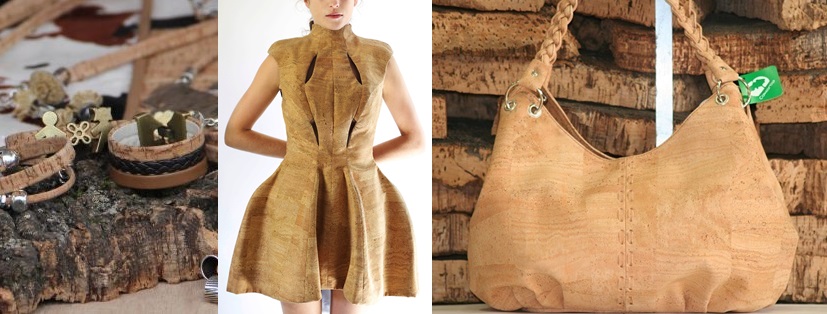 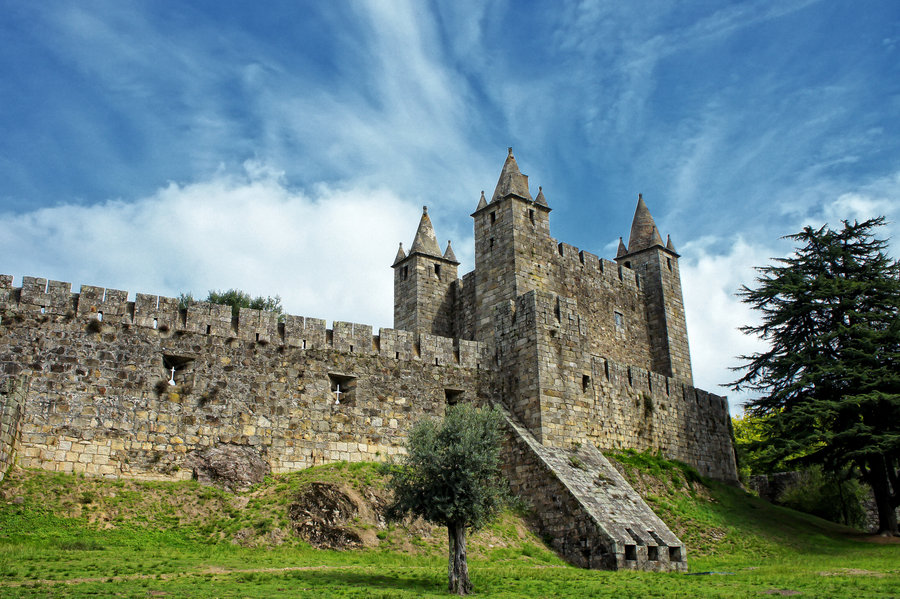 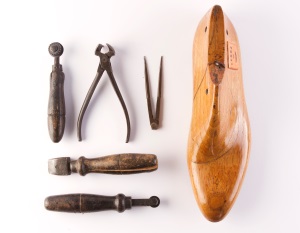 6
Institutional Structure
7
What We Offer
8
LongLife training programs
9
Higher Technical Professional Programs (CTeSP)
10
Bachelors degrees
3 years

Accounting and management
Marketing, Advertising and Public Relations
11
Posgraduation programs
12
Masters
In cooperation with 2 universities (UPT, IPAM) – located in Oporto and Aveiro
Our offer:
Finances
Administration and Management Education
Marketing management
13
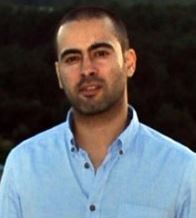 Prof. Pedro Ricardo da Nova Valente, PhD, MSc, Beng. (coordinator)
Software Engineering domain
Auxiliar professor at ISPAB
Invited professor at UPT, Oporto
Trainee
Participation in national Higher Education  task-group for Quality and good pratices 
Délio Carquejo, MSc
President of ISPAB
 Masters degree at the University of Beira Interior, in the area of Sociology
Doctorate study on the analysis of the Virtual Tutoring in formative orientation process, on the model of the European area of higher education
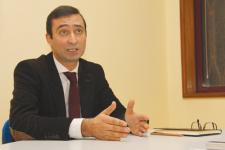 14
Thanks for your patience!
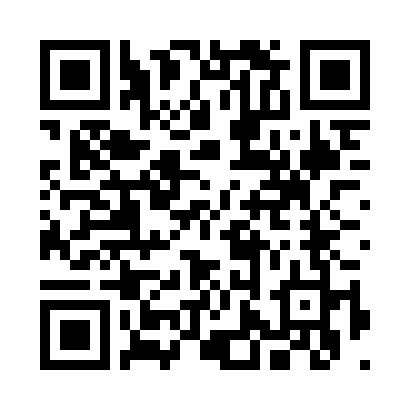 Instituto Superior de Paços de Brandão (ISPAB)

Avenida Escolar, Apartado 994536-906 Paços de Brandão
Telefones: (+351) 227 449 277 / 227 451 005
Telemóvel: (+351) 919 646 990
Fax: (+351) 227 451 009
QR Code - PDF Slides
15